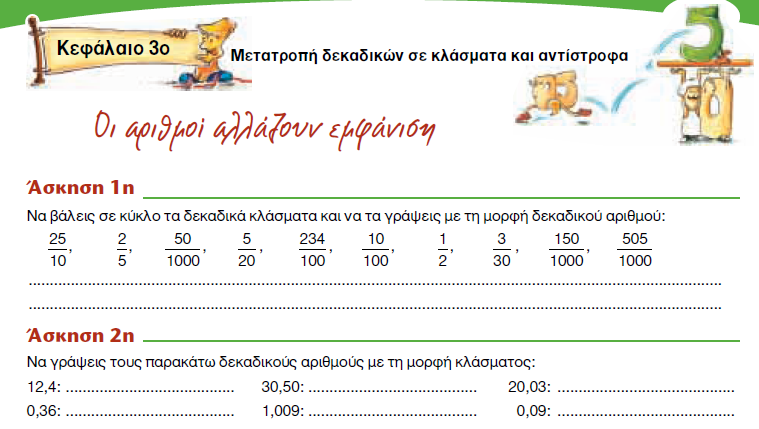 2,5                      0,05              2,34        0,1                            0,15    0,505
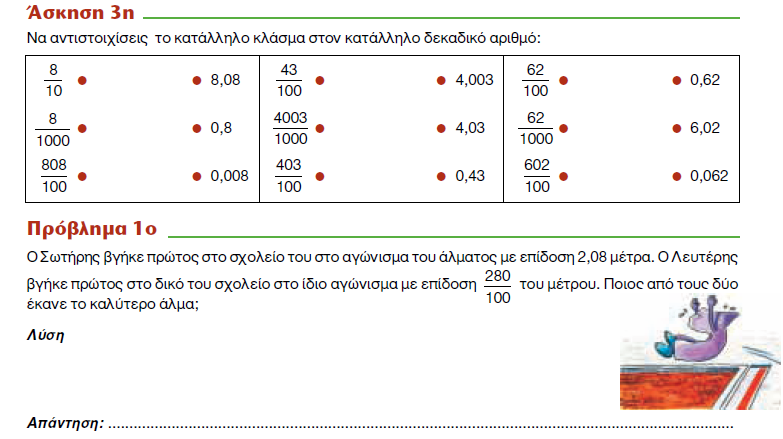 Από τους δύο το καλύτερο   άλμα το έκανε ο Λευτέρης.
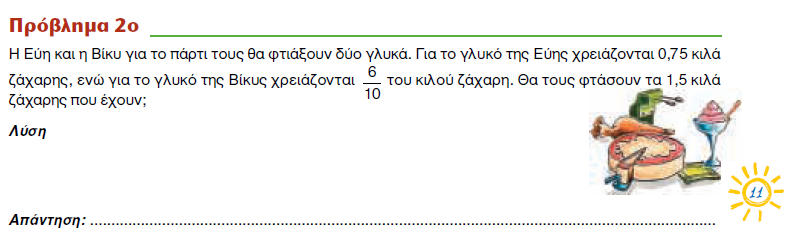 0,6 + 0,75 = 1,35
1,5> 1,35
Θα τους φτάσουν τα 1,5 κιλά ζάχαρη.
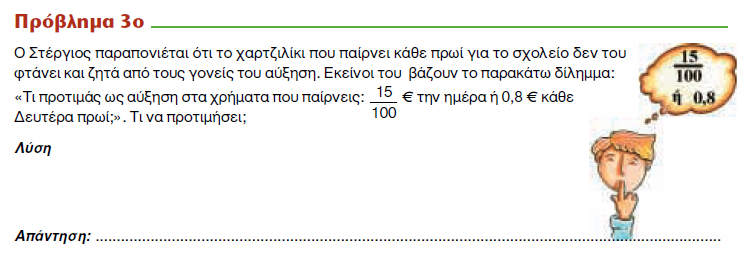 0,15 Χ  5  =  0,75
0,8 > 0,75
(Οι ημέρες που πηγαίνει σχολείο  είναι   5)
Να προτιμήσει τo δεύτερο. 
Nα παίρνει  δηλαδή  κάθε  Δευτέρα  80 λεπτά.
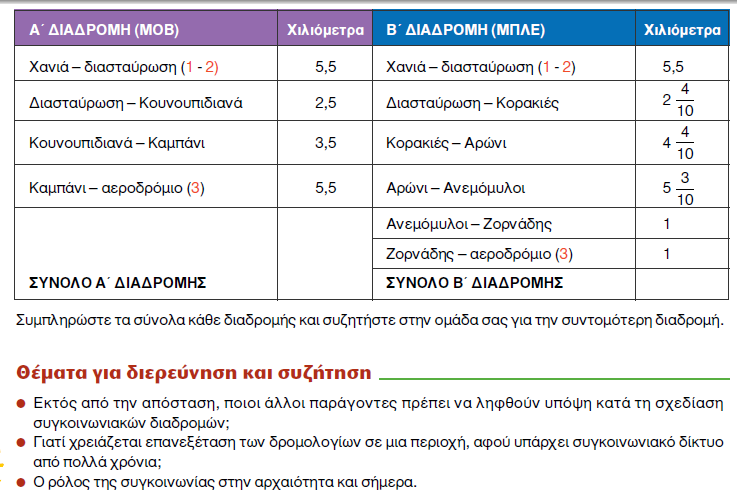 17,0
19,6
Συντομότερη διαδρομή είναι η μοβ.
Μπλε:  5,5+2,4+4,4+5,3+1+1= 19,6
Κοινωνικοί / πληθυσμιακοί / μορφολογία  εδάφους
Αύξηση ή μείωση πληθυσμού  / διαφορετικές ανάγκες
Πολύ σημαντικός, ιδίως  σήμερα.